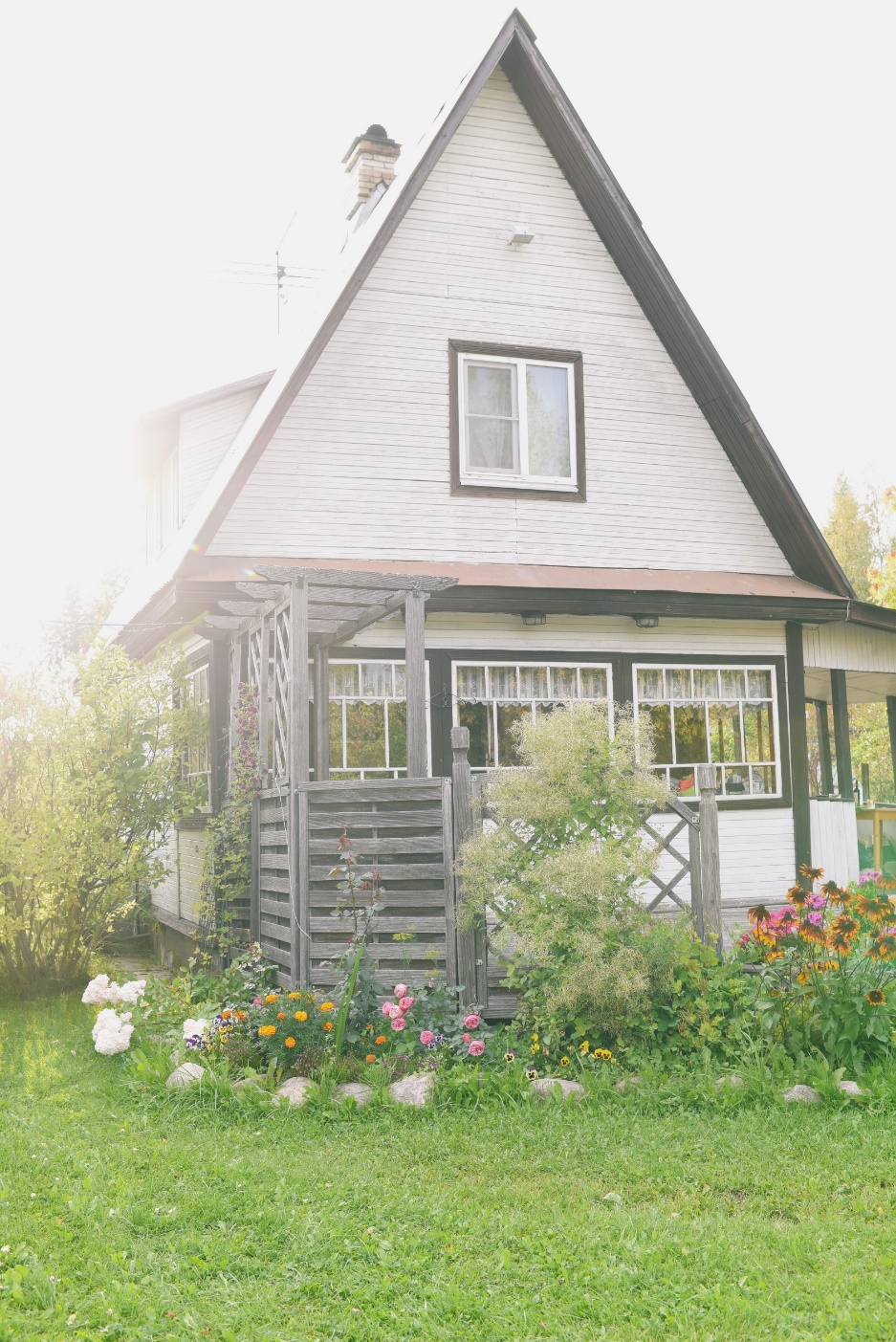 语文园地（三）
语文精品课件 一年级上册
授课老师：某某
授课时间：20XX
第一站：
用 拼 音
用 拼 音
dú yi dú   bǎ yīn jiē dú zhǔn
读一读，把 音 节 读 准。
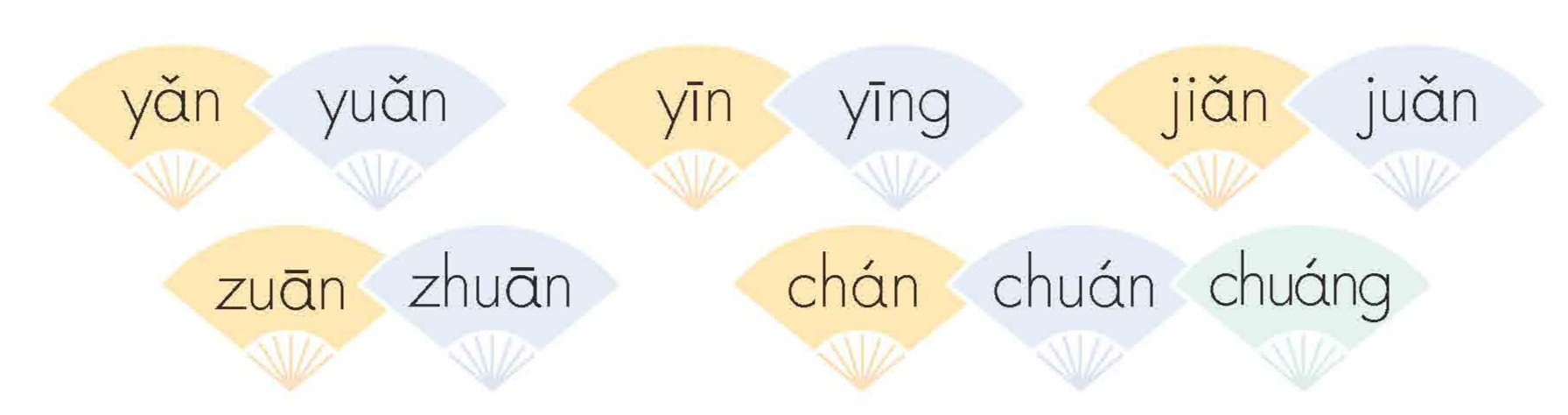 用 拼 音
bǐ  yi  bǐ   dú  yi dú
比 一 比，读 一 读。
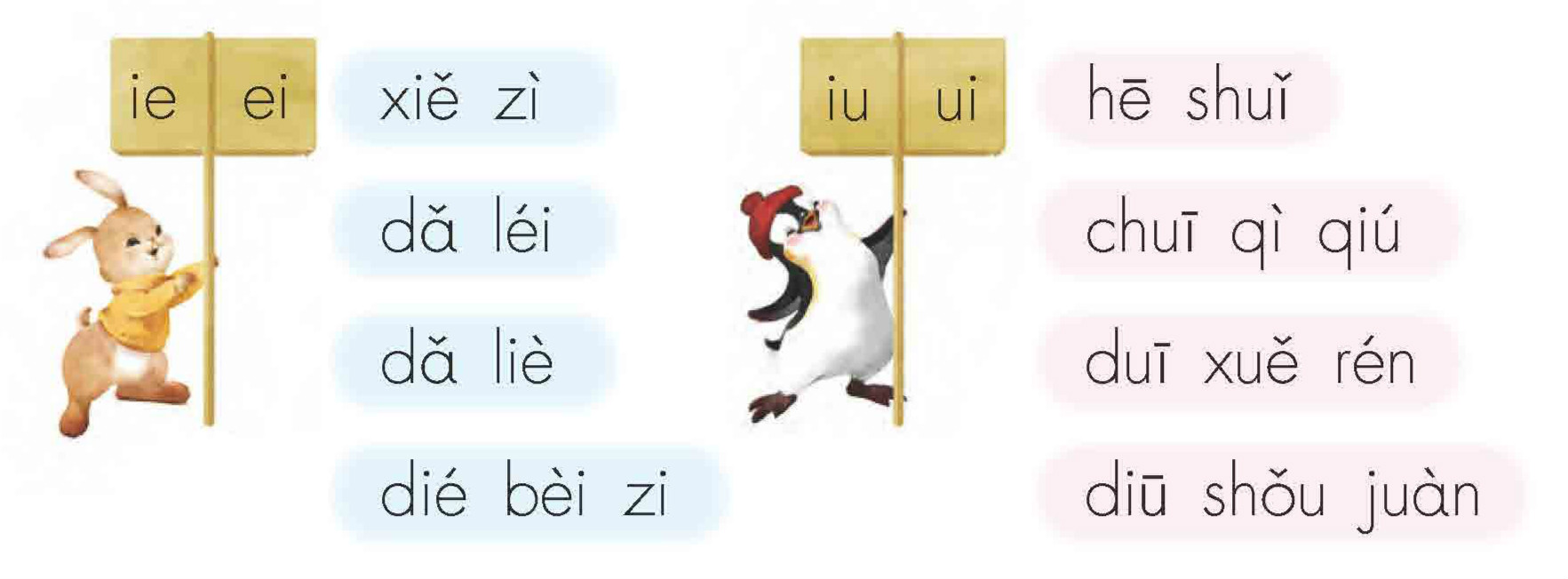 用 拼 音
qiū yóu de shí hòu  nǐ xiǎng dài shén me
秋 游 的 时 候，你 想  带  什 么 ？
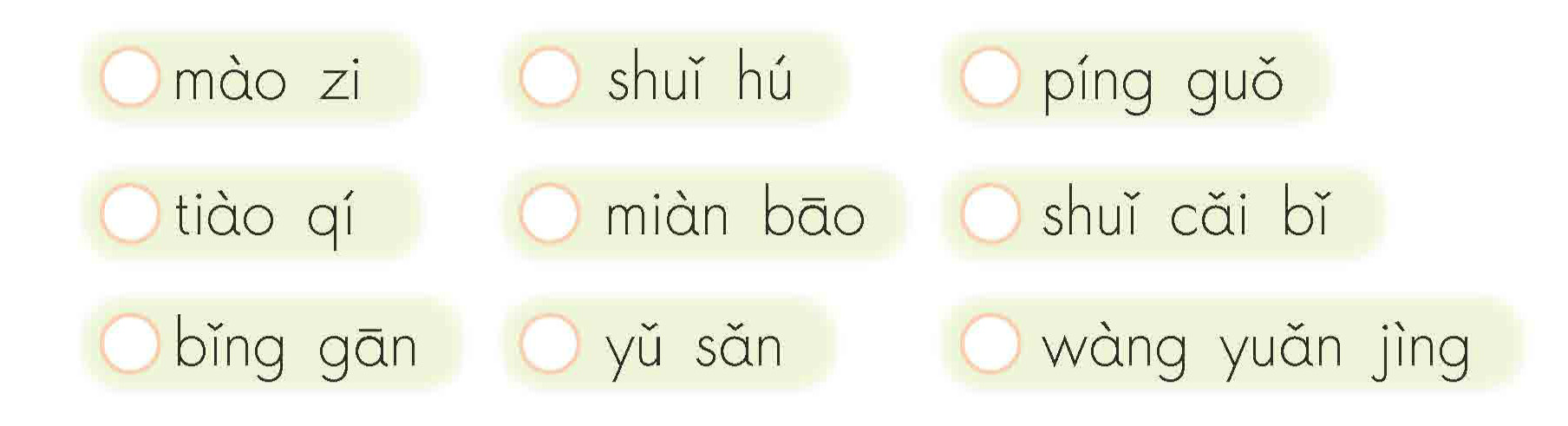 用 拼 音
dú  yi  dú   jì  yi  jì
读 一 读，记 一 记。
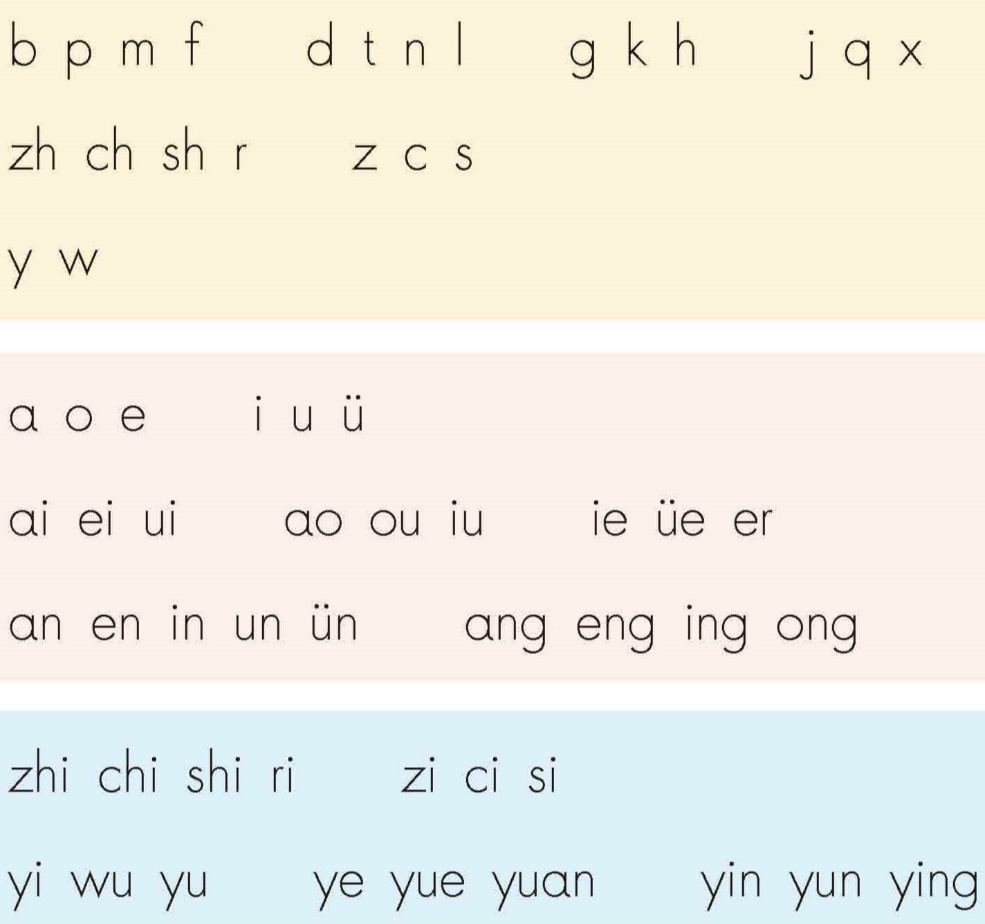 说一说你的名字里有哪些声母和韵母。
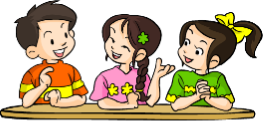 第二站：
字词句运用
字词句运用
dú  yi  dú  shuō yi shuō
读 一 读，说 一 说。
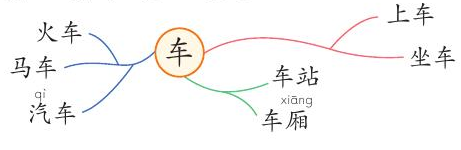 字词句运用
pīn yi pīn  xiě  yi xiě
拼 一 拼，写 一 写。
kǒu
rì
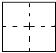 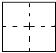 生
门
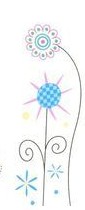 tián
mù
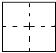 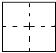 野
题
第三站：
和大人一起读
和大人一起读
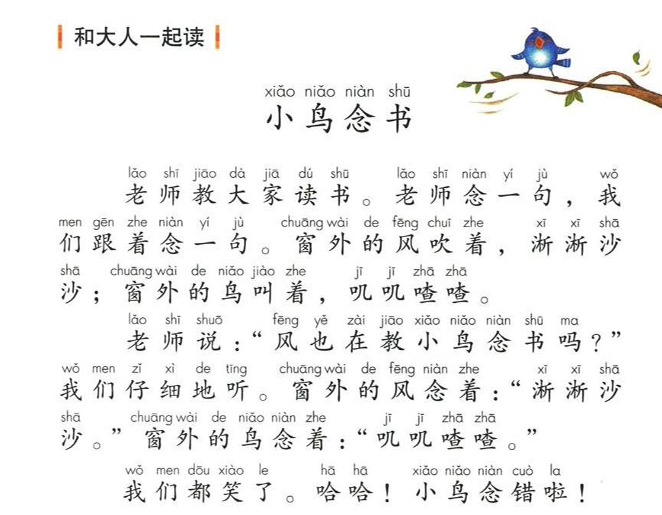 和大人一起读
想一想：为什么说小鸟念错了？
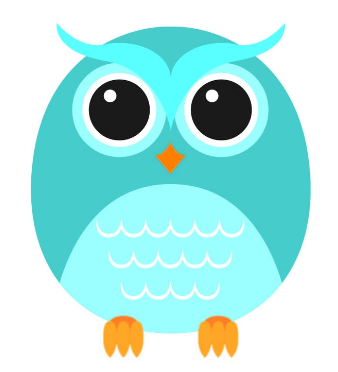 因为风的发音是“渐渐沙沙”，而小鸟的发音却是“叽叽喳喳”。
版权声明
感谢您下载xippt平台上提供的PPT作品，为了您和xippt以及原创作者的利益，请勿复制、传播、销售，否则将承担法律责任！xippt将对作品进行维权，按照传播下载次数进行十倍的索取赔偿！
  1. 在xippt出售的PPT模板是免版税类(RF:
Royalty-Free)正版受《中国人民共和国著作法》和《世界版权公约》的保护，作品的所有权、版权和著作权归xippt所有,您下载的是PPT模板素材的使用权。
  2. 不得将xippt的PPT模板、PPT素材，本身用于再出售,或者出租、出借、转让、分销、发布或者作为礼物供他人使用，不得转授权、出卖、转让本协议或者本协议中的权利。
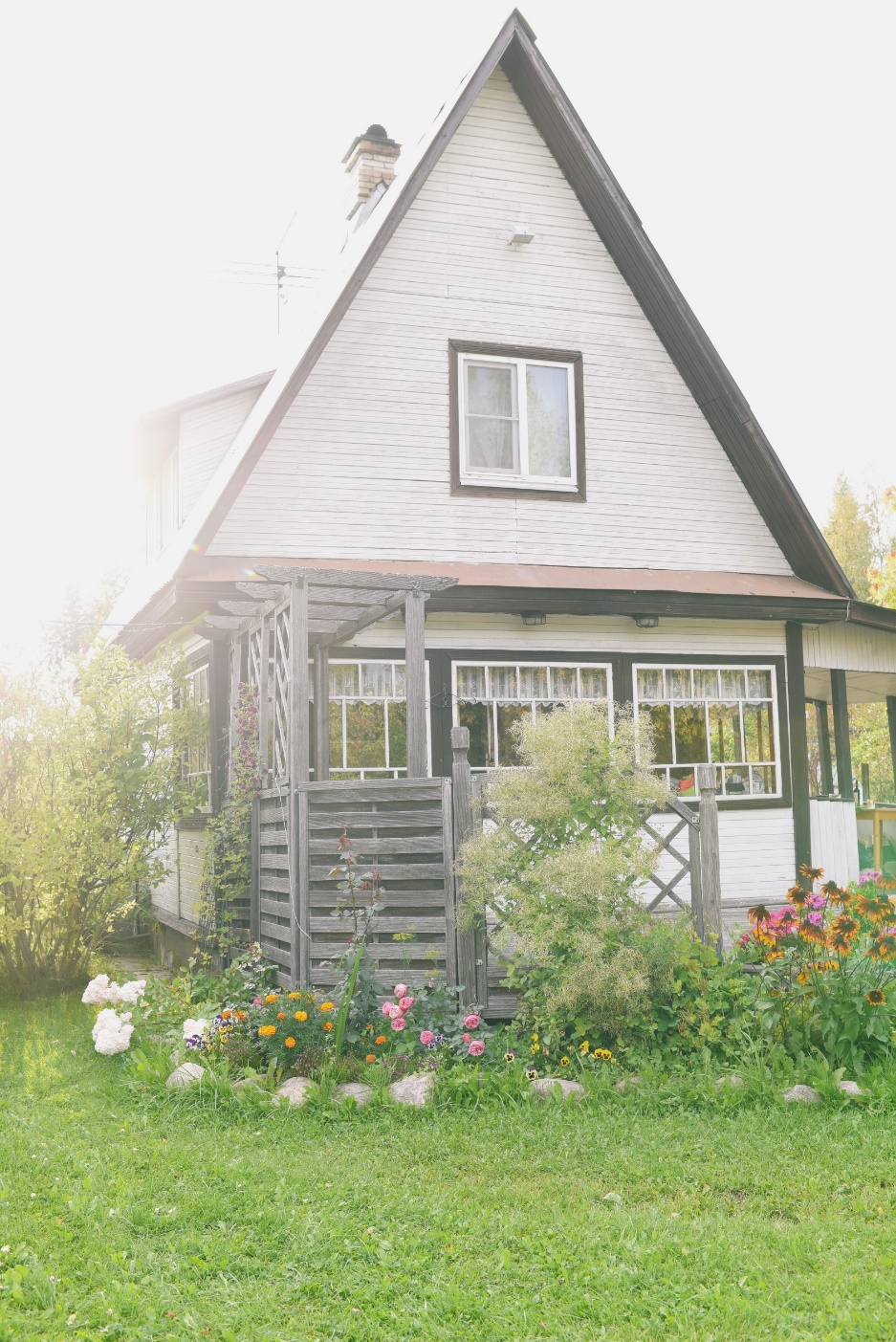 谢谢各位倾听！
语文精品课件 一年级上册
授课老师：某某
授课时间：20XX